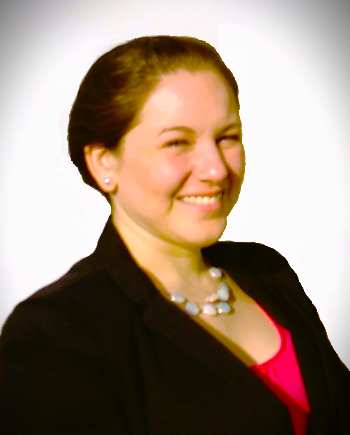 Andrea Arce-Trigatti
Director, Assessment and Accreditation
Capstone Overview
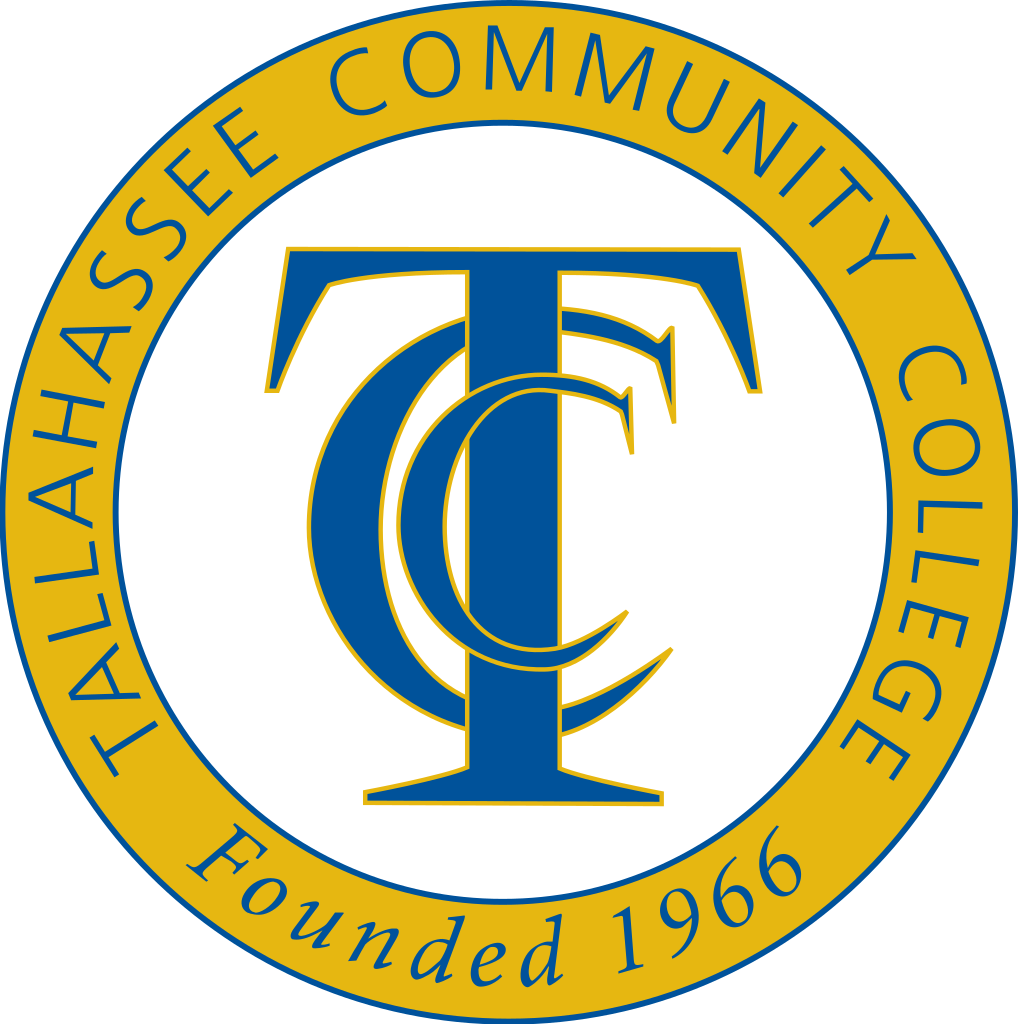 Capstone Focus
Title: Examining Practical and Institutional Motivations that Foster Connections 
between Student Learning Outcomes and Course Success Rates
Project Description
Rationale
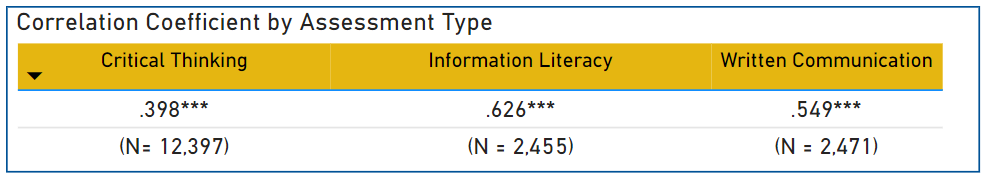 Research Questions:

Are there disciplinary differences present in the relationship between student learning outcomes assessment and course success rates it relates to primary gateway courses?

How do faculty from different disciplines perceive the relationship between student learning outcomes assessment and course success rates on campus?
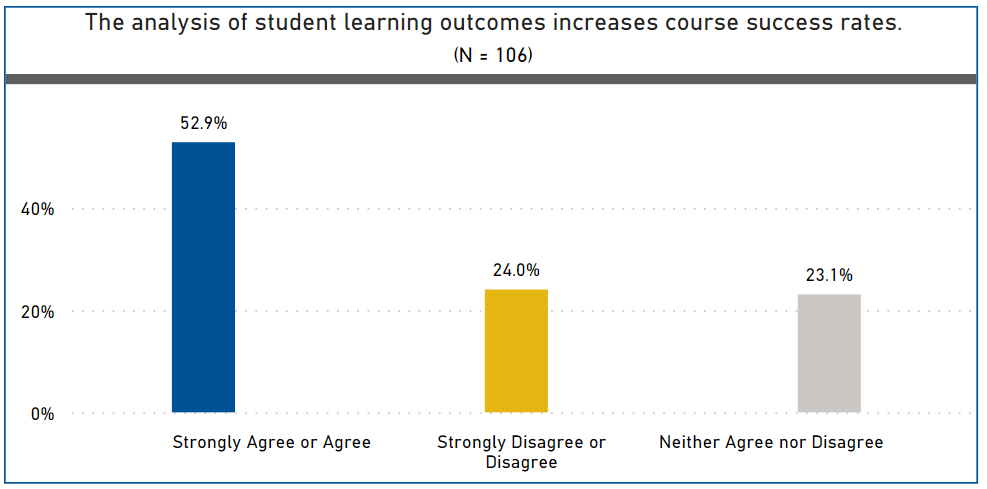 Capstone Results
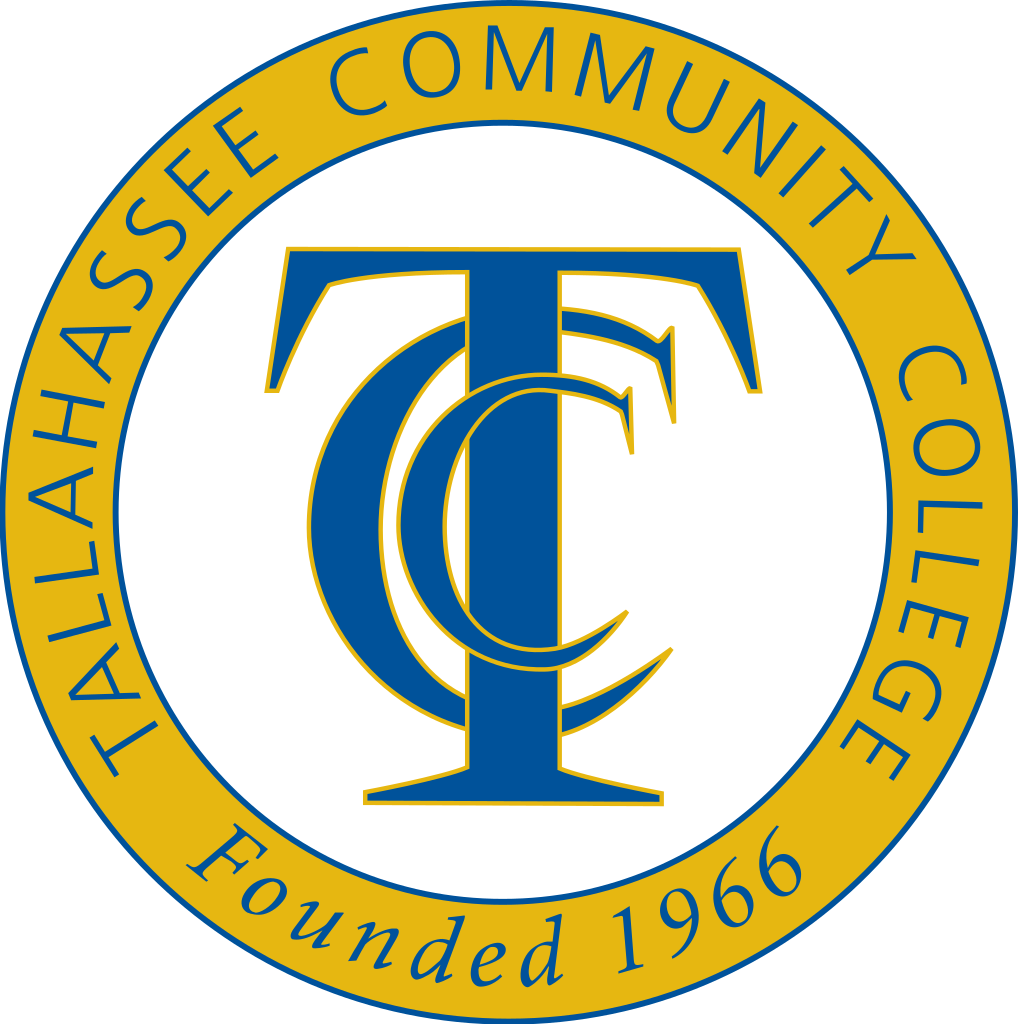 Capstone Focus
Methodology:  Student Learning Outcome and Course Success Data (N = 12,397), Fall 2021, Critical Thinking SLO, Gateway Courses; Faculty Survey Responses (N = 106), Fall 2022 semester
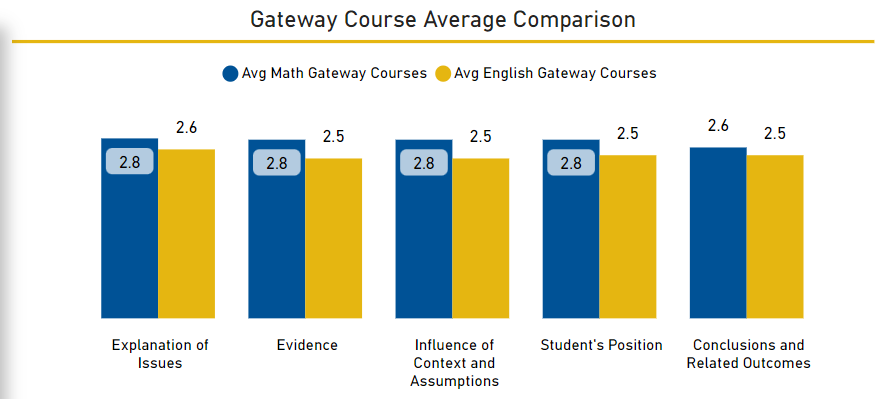 Capstone Overview
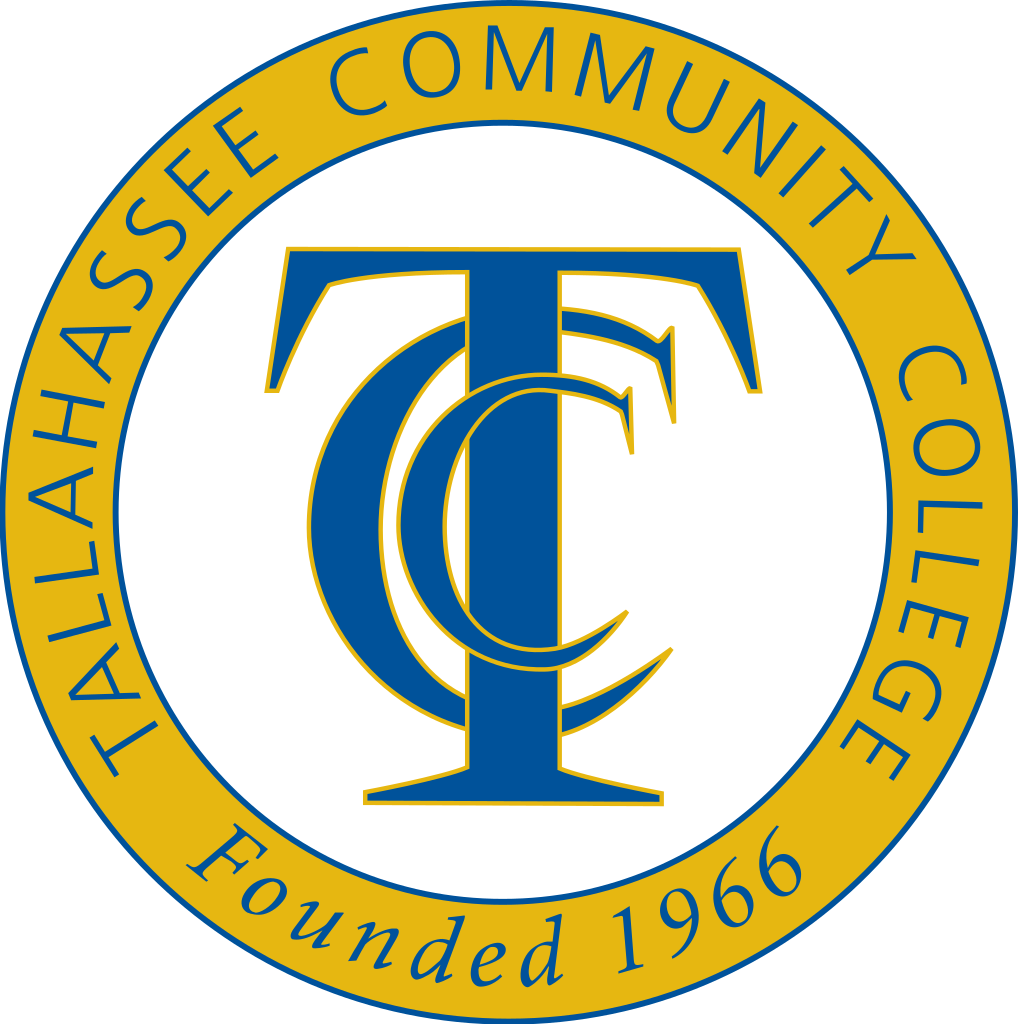 Capstone Focus
Title: Examining Practical and Institutional Motivations that Foster Connections 
between Student Learning Outcomes and Course Success Rates
Key Objectives
Implications
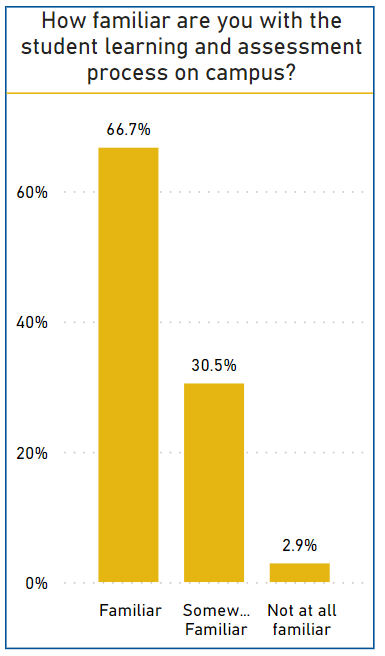 •Gain a better understanding of faculty perceptions of this relationship by disciplinary focus 

•Provide practical applications for supporting positive trends that relate to effective teaching and learning practices on campus.
Debriefing 

High Impact Practice Initiatives and Professional Development
Addressing familiarity issues 
Alignment with potential funding sources